PŘÍRODNÍ POLYMERYPolysacharidy II  CELULÓZA 2
Celulóza je nejrozšířenějším BIOPOLYMEREM na zemském povrchu, ročně jí vzniká až 1,5×109 tun
RNDr. Ladislav Pospíšil, CSc.
16. 11. 2020
PŘÍRODNÍ POLYMERY CELULÓZA PŘF MU  7 2020 ČÁST 2
1
DEGRADACE PAPÍRU z celulózy 1
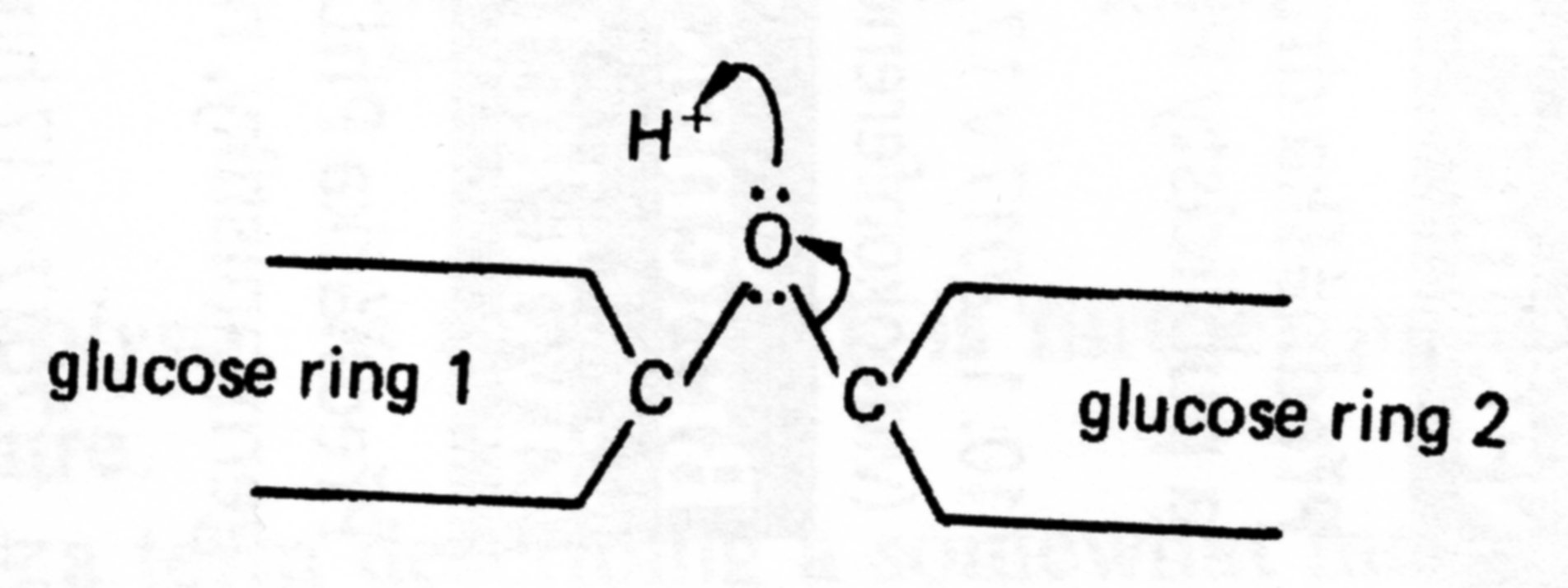 Hydrolýza
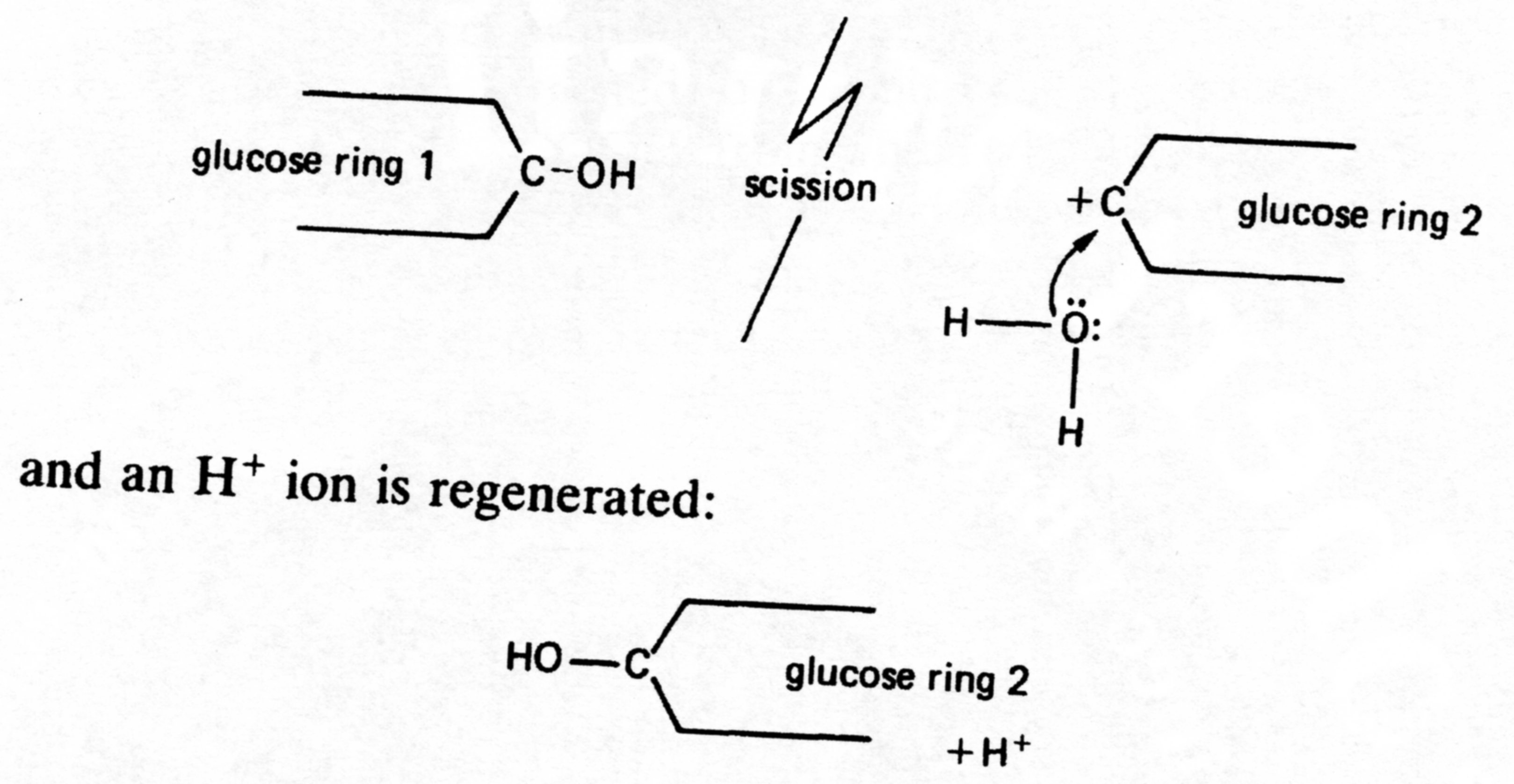 Podle „Chemical Science and Conservation“
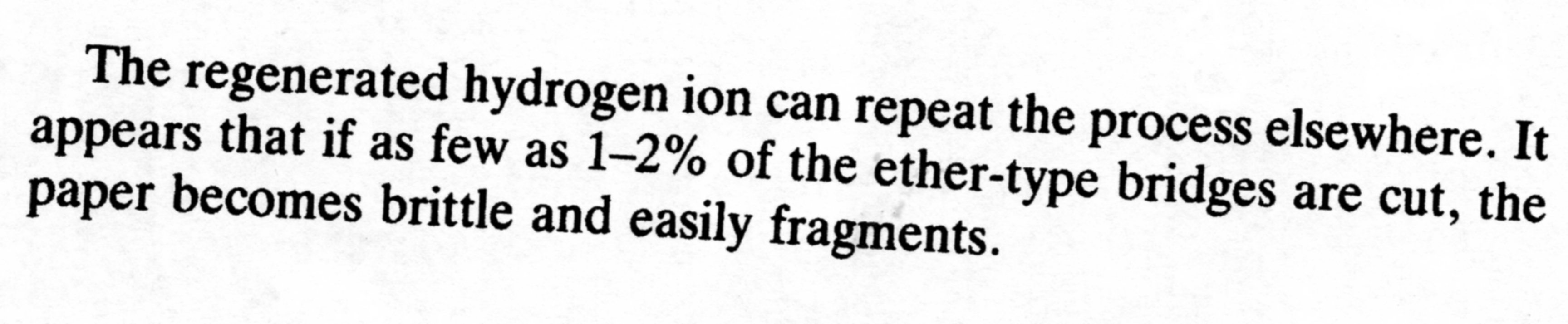 16. 11. 2020
PŘÍRODNÍ POLYMERY CELULÓZA PŘF MU  7 2020 ČÁST 2
2
DEGRADACE PAPÍRU z celulózy 2
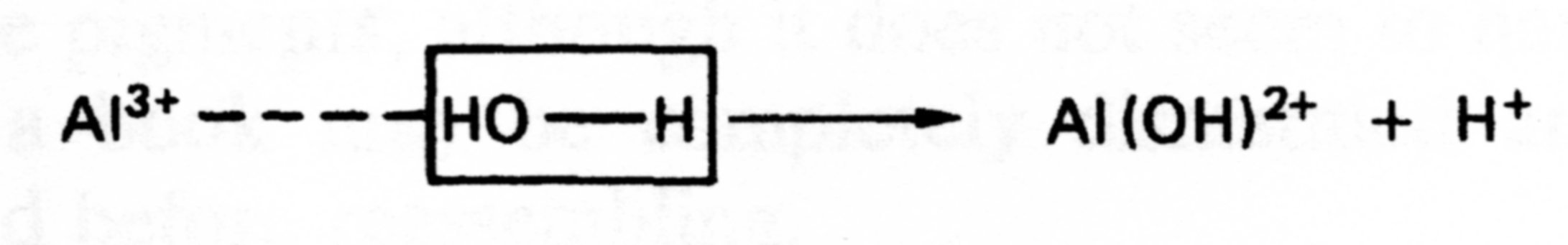 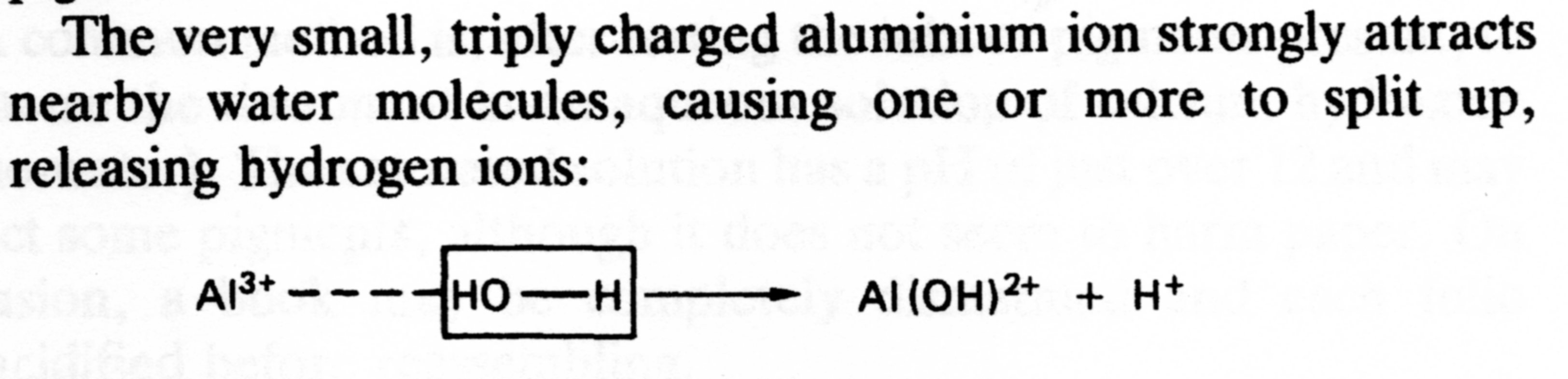 Hydrolýza
Podle „Chemical Science and Conservation“
16. 11. 2020
PŘÍRODNÍ POLYMERY CELULÓZA PŘF MU  7 2020 ČÁST 2
3
DEGRADACE PAPÍRU z celulózy 3podle „Chemie v práci konzervátora a restaurátora“
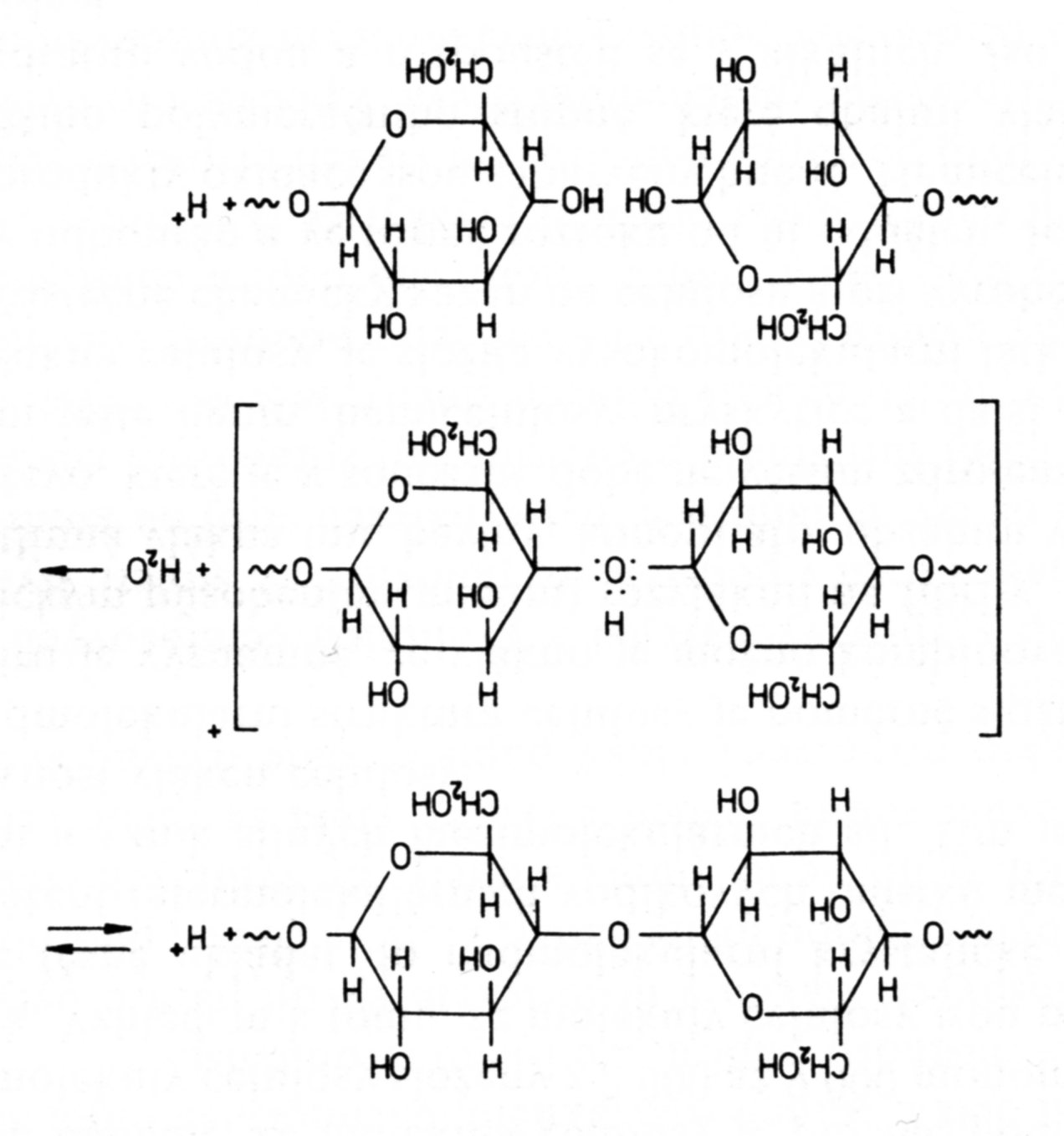 Hydrolýza
16. 11. 2020
PŘÍRODNÍ POLYMERY CELULÓZA PŘF MU  7 2020 ČÁST 2
4
DEGRADACE PAPÍRU z celulózy 4podle „Chemie v práci konzervátora a restaurátora“
Oxidace 1
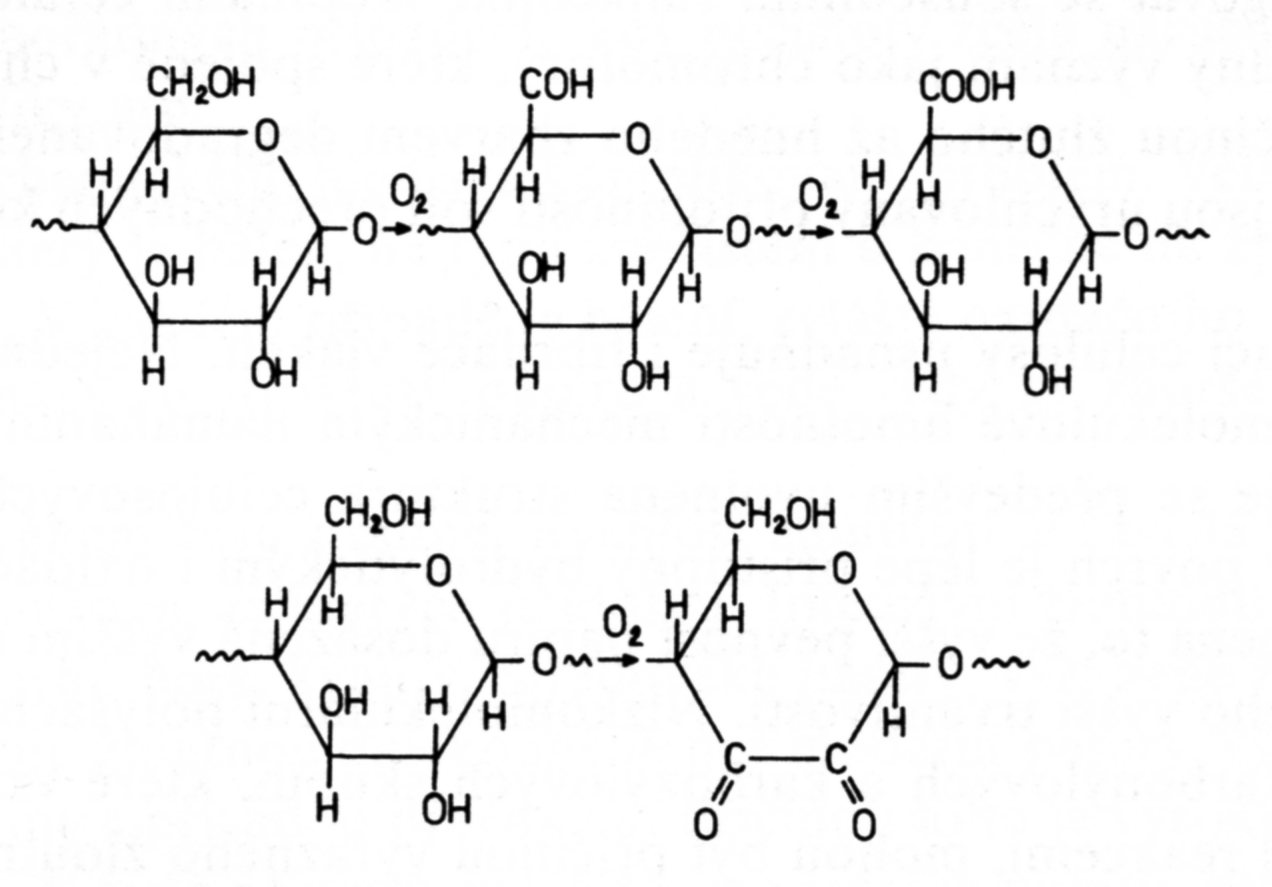 16. 11. 2020
PŘÍRODNÍ POLYMERY CELULÓZA PŘF MU  7 2020 ČÁST 2
5
DEGRADACE PAPÍRU z celulózy 5podle „Chemie v práci konzervátora a restaurátora“
Oxidace 2
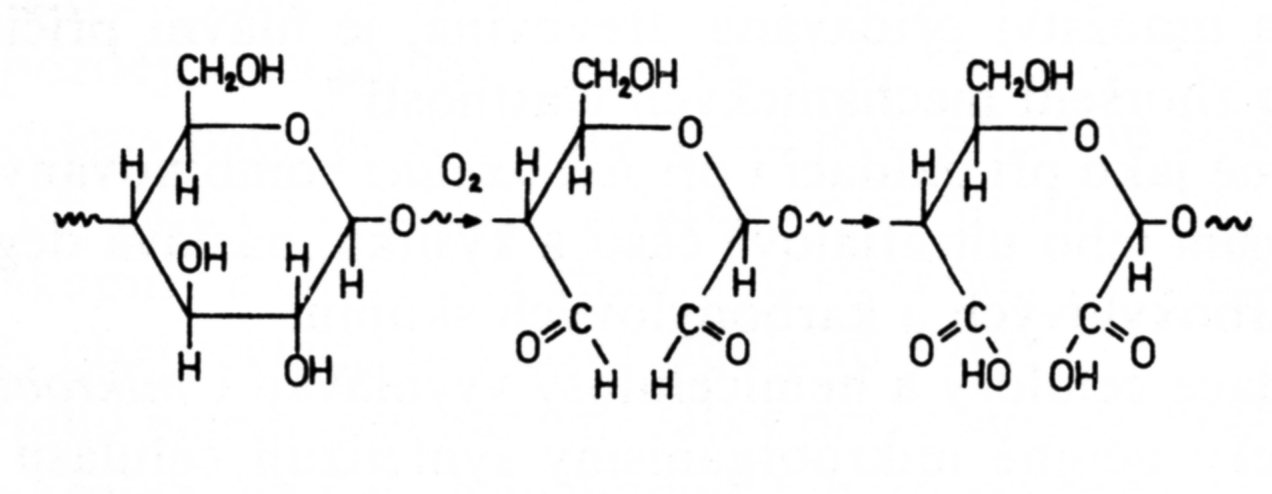 16. 11. 2020
PŘÍRODNÍ POLYMERY CELULÓZA PŘF MU  7 2020 ČÁST 2
6
DEGRADACE PAPÍRU z celulózy 6podle „Chemie v práci konzervátora a restaurátora“
Oxidace 3
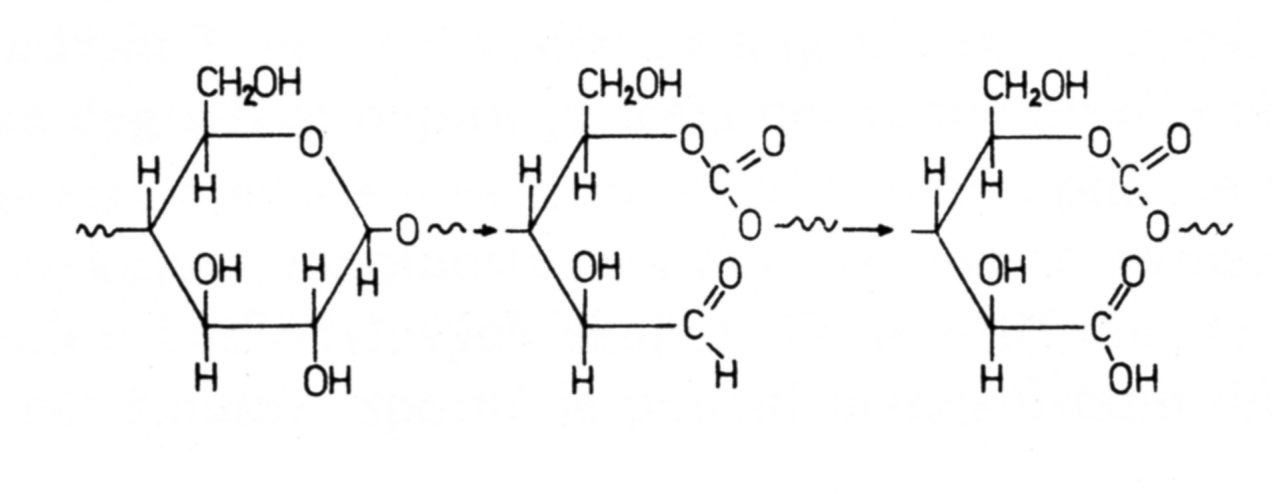 16. 11. 2020
PŘÍRODNÍ POLYMERY CELULÓZA PŘF MU  7 2020 ČÁST 2
7
DEGRADACE PAPÍRU z celulózy 7podle „Chemie v práci konzervátora a restaurátora“
Oxidace  tvorbou nestálého peroxidu
To ale bude chtít kyslík z rozpadnutého hydroperoxidu HOO-
ŠTĚPENÍ ŘETĚZCE
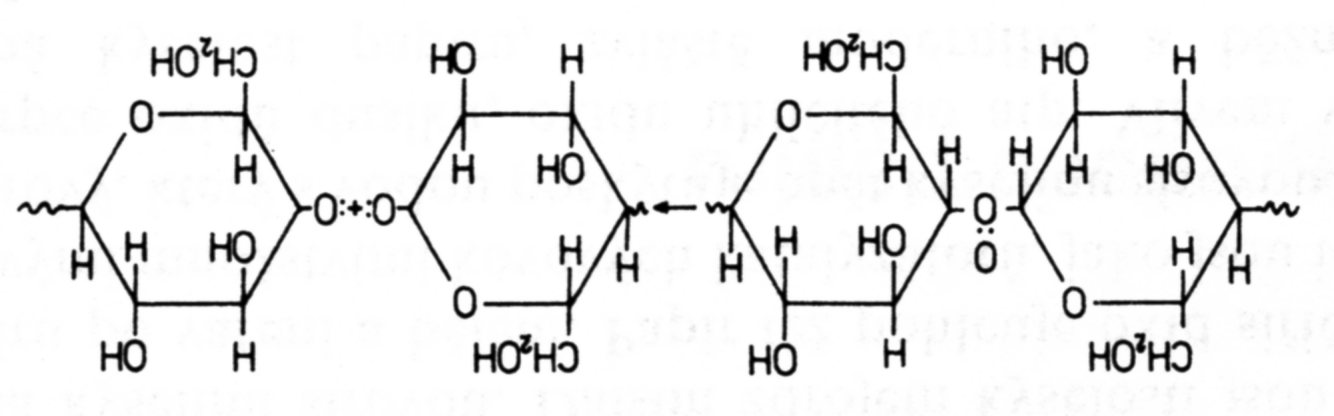 16. 11. 2020
PŘÍRODNÍ POLYMERY CELULÓZA PŘF MU  7 2020 ČÁST 2
8
DEACIDIFIKACE PAPÍRU z celulózy 1
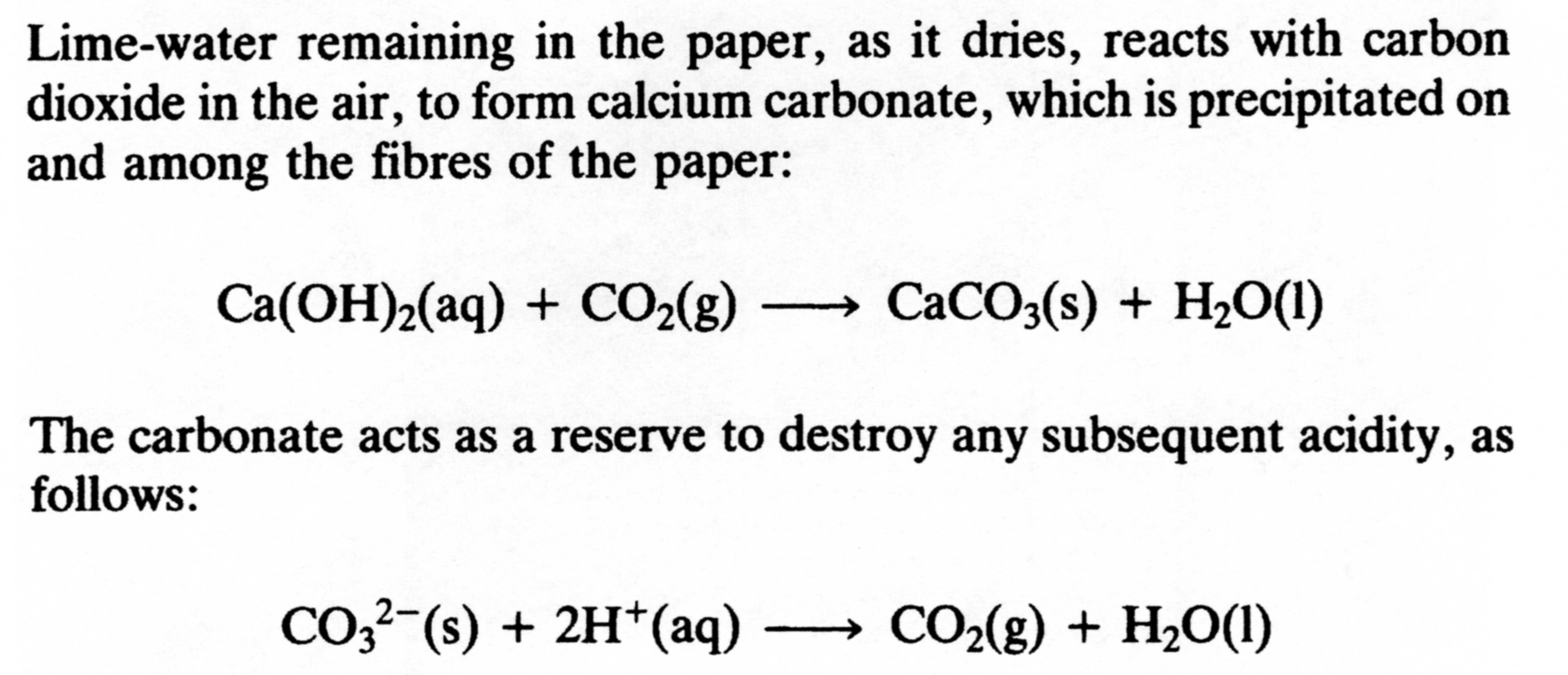 16. 11. 2020
PŘÍRODNÍ POLYMERY CELULÓZA PŘF MU  7 2020 ČÁST 2
9
DEACIDIFIKACE PAPÍRU z celulózy 2
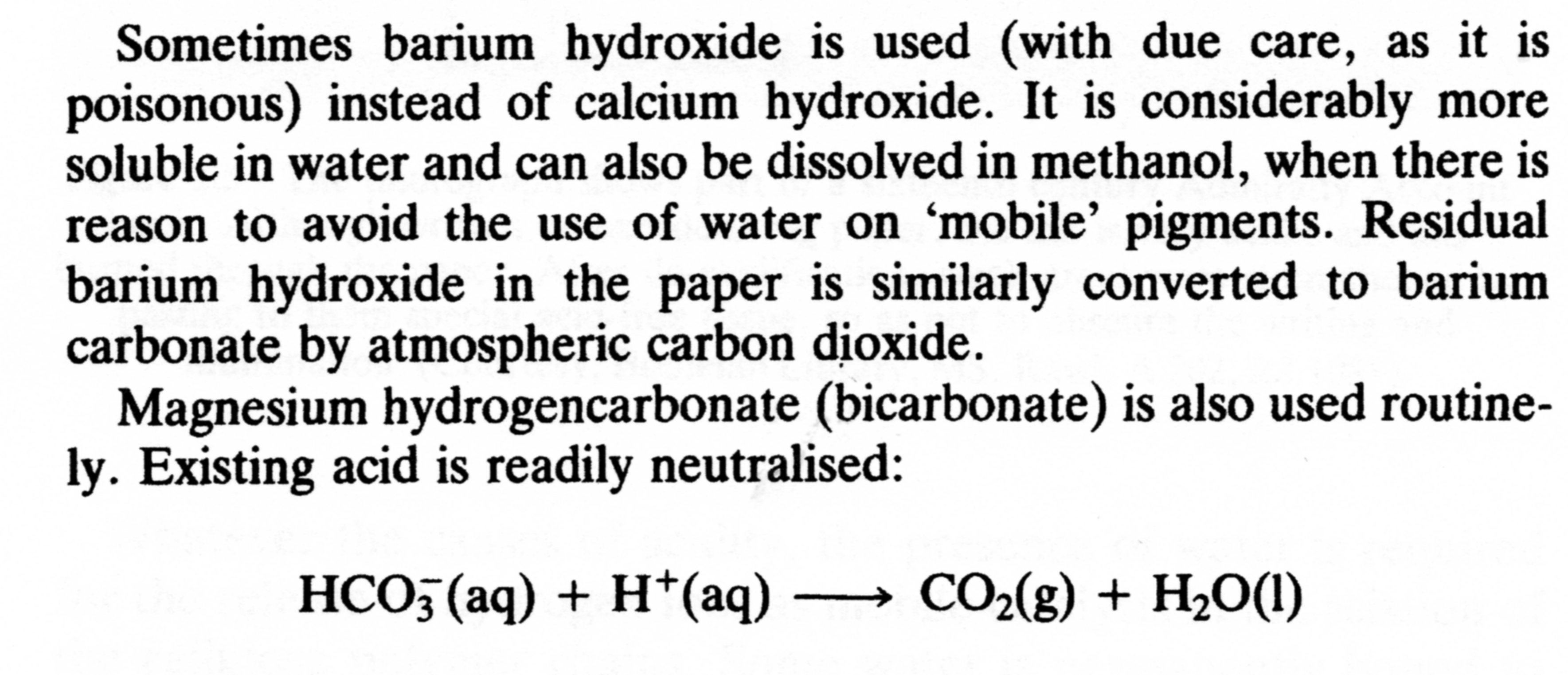 16. 11. 2020
PŘÍRODNÍ POLYMERY CELULÓZA PŘF MU  7 2020 ČÁST 2
10
DEACIDIFIKACE PAPÍRU z celulózy 3
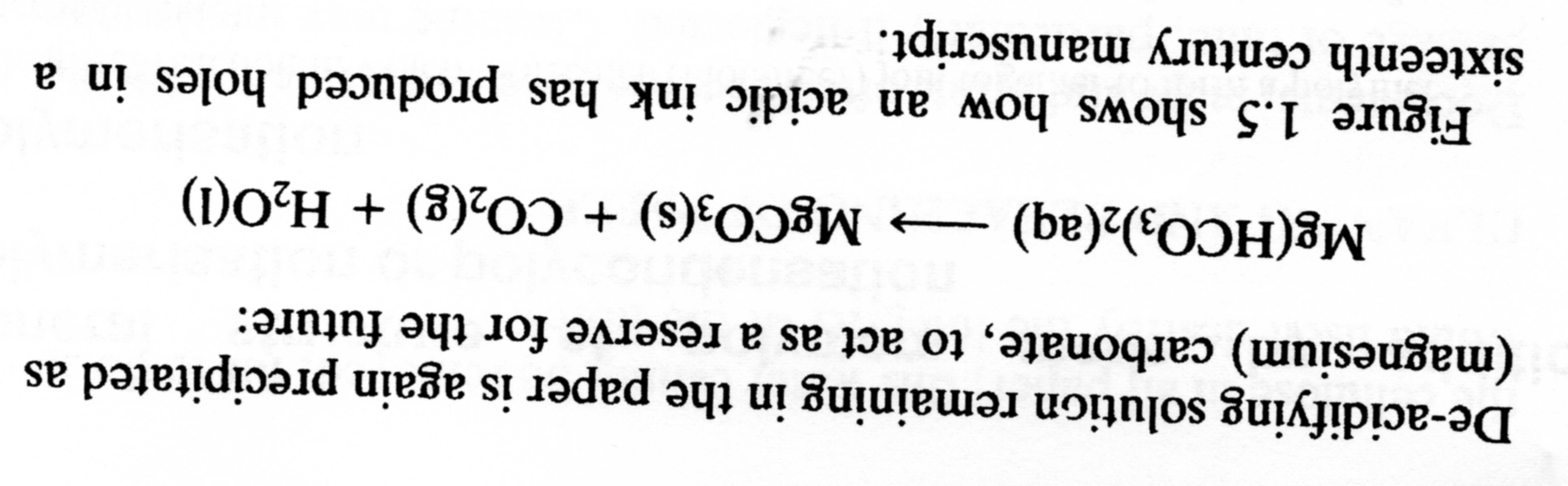 16. 11. 2020
PŘÍRODNÍ POLYMERY CELULÓZA PŘF MU  7 2020 ČÁST 2
11
PENTOSANY - příklad
XYLAN -  patří mezi HEMICELULÓZY
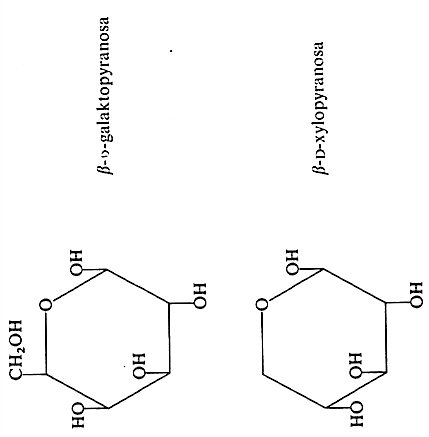 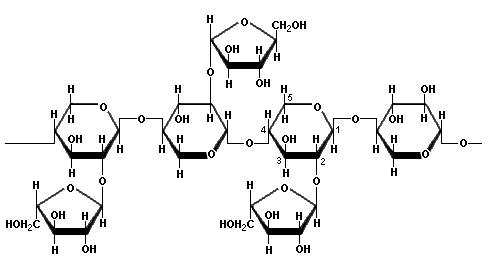 16. 11. 2020
PŘÍRODNÍ POLYMERY CELULÓZA PŘF MU  7 2020 ČÁST 2
12
PENTOSANY - příklad
MANAN -  patří mezi HEMICELULÓZY
Manóza
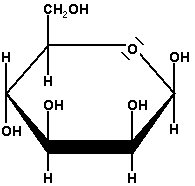 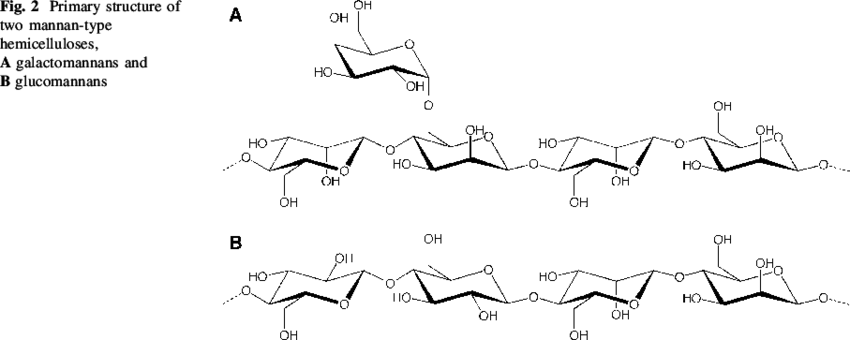 16. 11. 2020
PŘÍRODNÍ POLYMERY CELULÓZA PŘF MU  7 2020 ČÁST 2
13
HLAVNÍ  průvodní látky celulózy 1
Hemicelulózy
Lignin
Pryskyřice (ve dřevě)
! Vlákna BAVLNY  neobsahují téměř žádné hemicelulózy ani lignin !
16. 11. 2020
PŘÍRODNÍ POLYMERY CELULÓZA PŘF MU  7 2020 ČÁST 2
14
LIGNIN - STANOVENÍ
16. 11. 2020
PŘÍRODNÍ POLYMERY CELULÓZA PŘF MU  7 2020 ČÁST 2
15
HLAVNÍ  průvodní látky celulózy 2
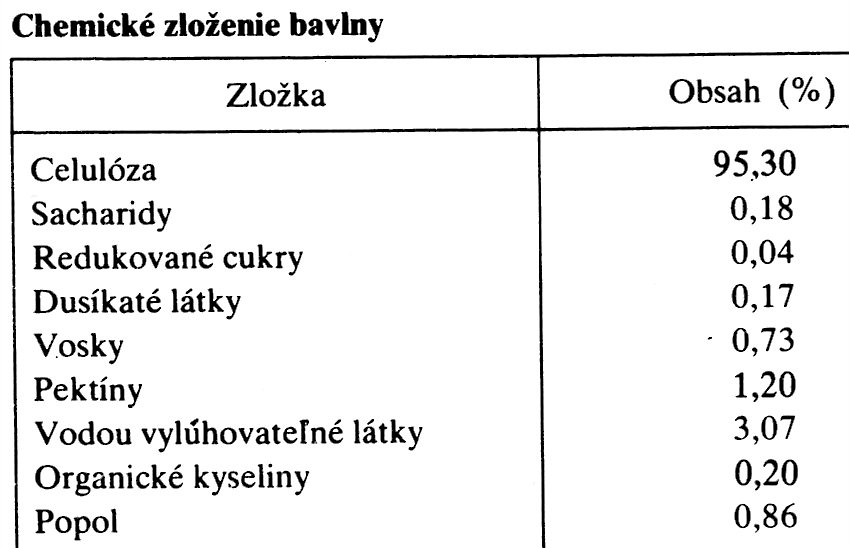 Údaje z různých zdrojů se mohou trochu lišit! Možná je to i druhem bavlny.
Zbytek do 100,0 % hmot. je ASI VLHKOST
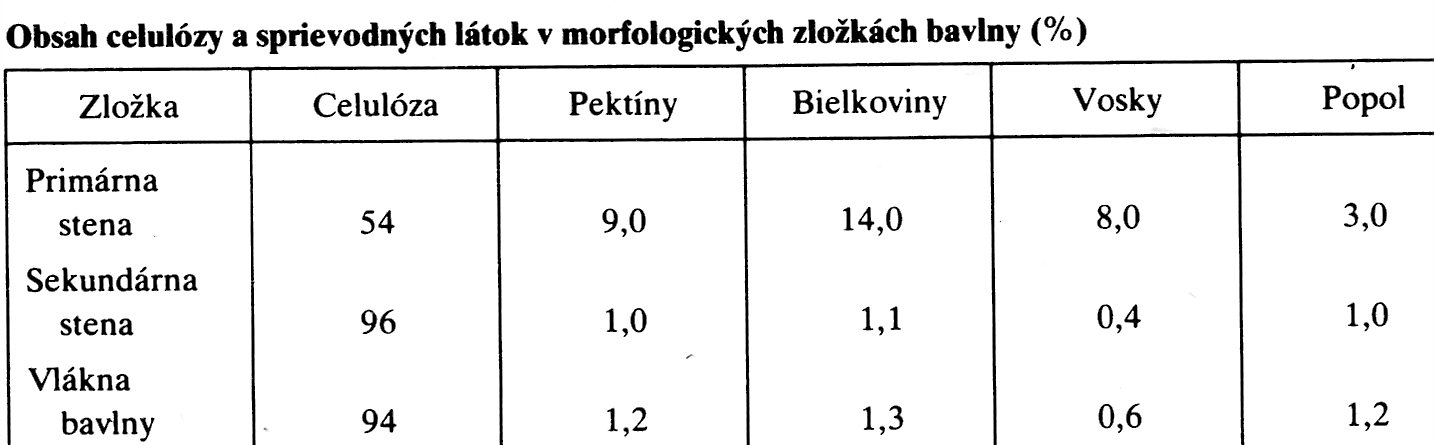 16. 11. 2020
PŘÍRODNÍ POLYMERY CELULÓZA PŘF MU  7 2020 ČÁST 2
16
Hemicelulózy – z čeho se skládají I
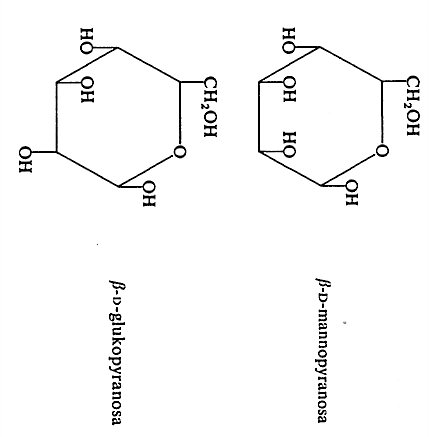 Stejná základní jednotka jako  CELULÓZA
16. 11. 2020
PŘÍRODNÍ POLYMERY CELULÓZA PŘF MU  7 2020 ČÁST 2
17
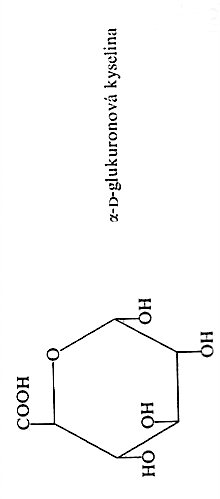 Hemicelulózy – z čeho se skládají II
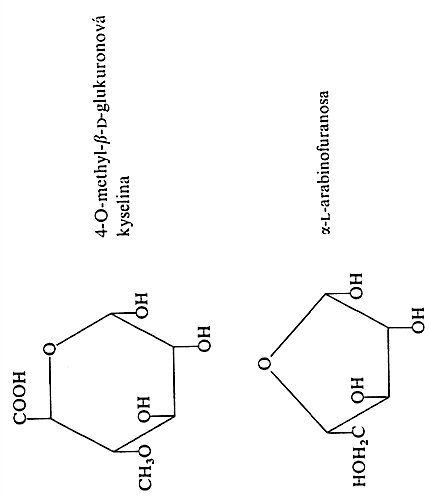 POZOR: toto je FURANÓZA!
Jen pětičlenný kruh!
16. 11. 2020
PŘÍRODNÍ POLYMERY CELULÓZA PŘF MU  7 2020 ČÁST 2
18
Hemicelulózy – z čeho se skládají III
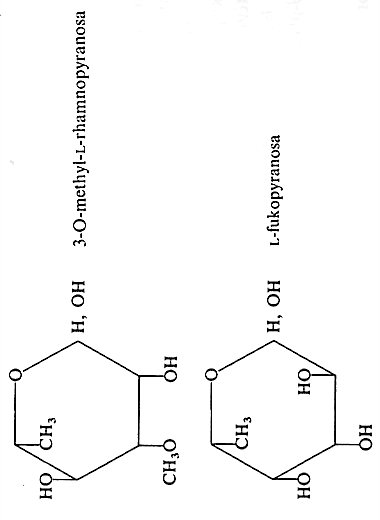 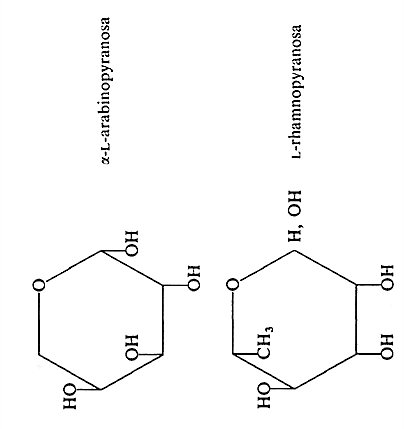 16. 11. 2020
PŘÍRODNÍ POLYMERY CELULÓZA PŘF MU  7 2020 ČÁST 2
19
Hemicelulózy
Ve dřevě jich je 17 – 41 % hmot., v listnáčích více
Polysacharidy s nižším polymeračním stupněm (100 – 200)
Snadněji hydrolyzovatelné kyselinami i zásadami
Často krátké boční řetězce = větvení
Podle hlavních stavebních jednotek je dělíme takto:
Xylany (hlavně listnatá dřeva)
Mannany (hlavně jehličnatá dřeva)
Galaktany (hlavně jehličnatá dřeva)
16. 11. 2020
PŘÍRODNÍ POLYMERY CELULÓZA PŘF MU  7 2020 ČÁST 2
20
Hemicelulózy
hlavně listnatá dřeva
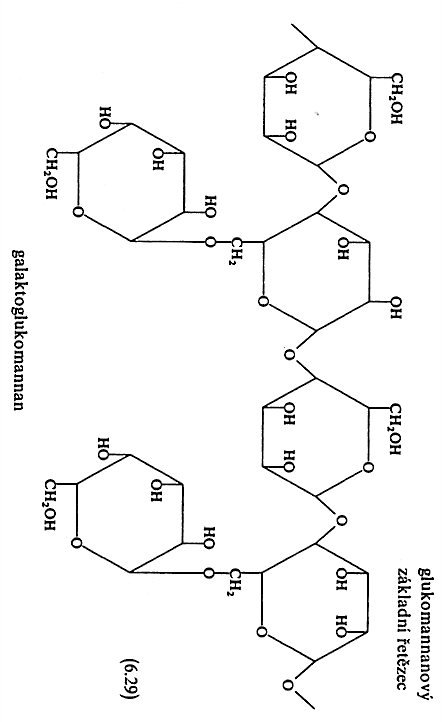 hlavně jehličnatá dřeva
16. 11. 2020
PŘÍRODNÍ POLYMERY CELULÓZA PŘF MU  7 2020 ČÁST 2
21